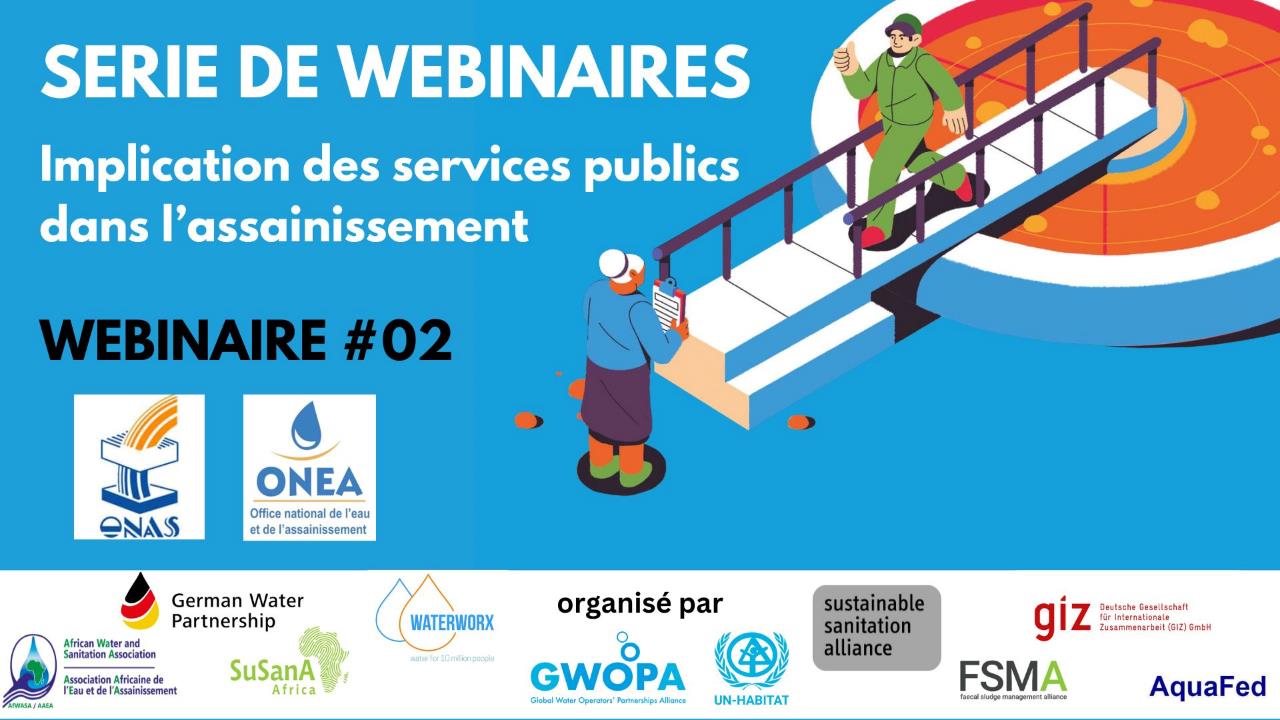 WEBINAR #04
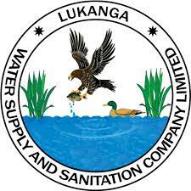 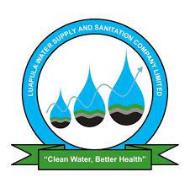 RÈGLES DE COURTOISIE / MÉTHODES DE PARTICIPATION
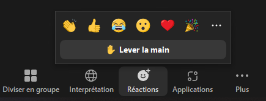 Pour demander la parole : 
cliquez sur "REACTIONS“
cliquez sur "LEVER LA MAIN"

Pour rétablir le son : cliquez sur le microphone

Pour couper le son : cliquez à nouveau sur le microphone

Pour poser des questions par écrit : cliquez sur la "chatbox".
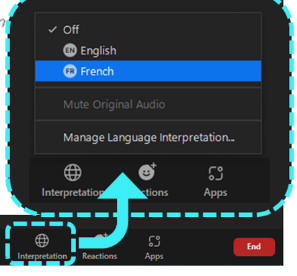 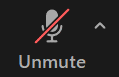 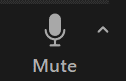 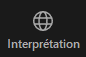 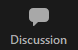 COMMENT CHANGER DE LANGUE
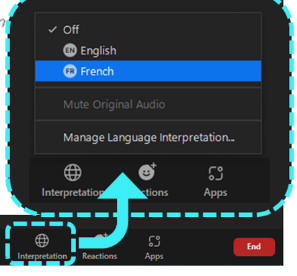 Pour changer de langues : cliquer sur "interprétation" 

Pour choisir les diapos correspondant à votre langue, veuillez choisir comme indiqué sur l'image
[FR]-Alexandra DUBOIS
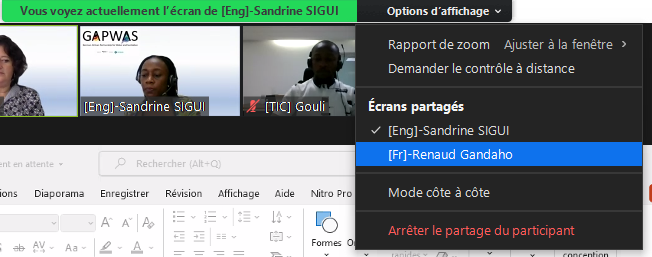 [Sandrine SIGUI
Série de webinaires sur l'engagement des services publics dans l'assainissement
Organisateurs
Objectif
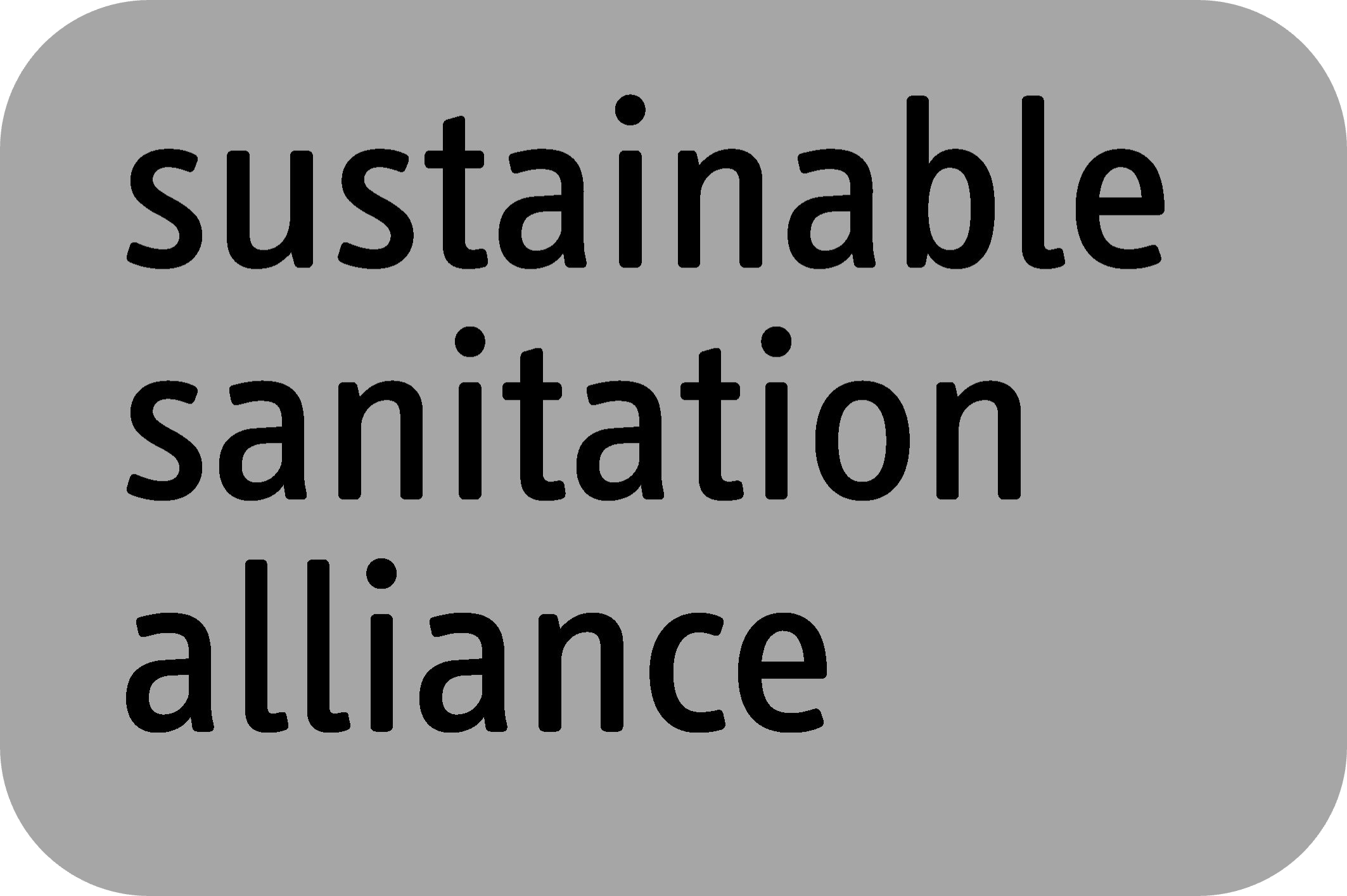 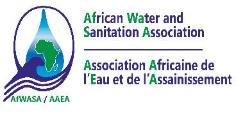 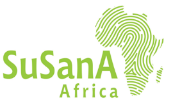 Faciliter l'échange de connaissances, d'expériences et de leçons apprises entre les opérateurs du secteur de l'eau en Afrique, en présentant diverses études de cas et approches visant à améliorer l'accès à l'assainissement en milieu urbain.
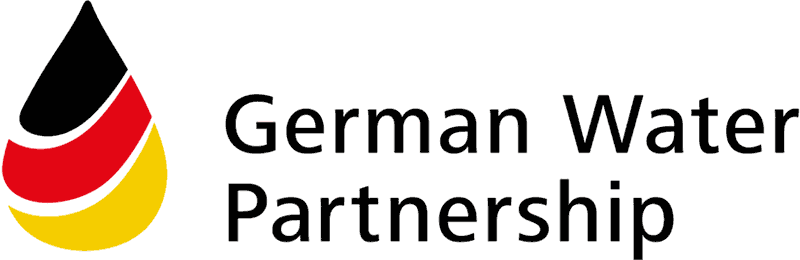 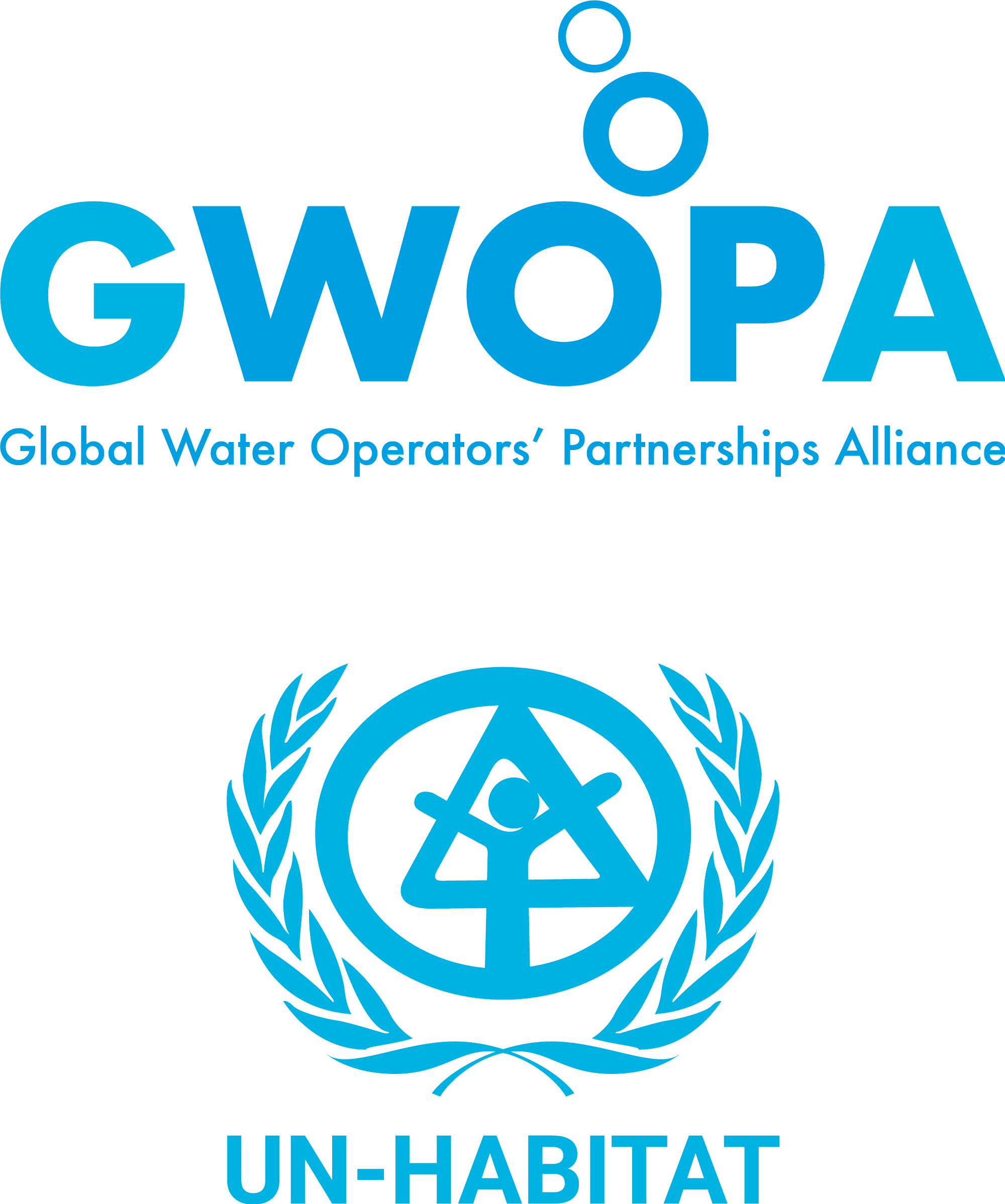 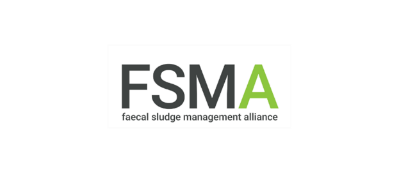 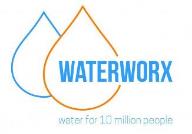 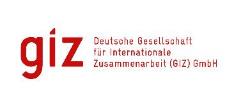 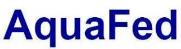 WEBINAR #04Assainissement inclusif urbain en Zambie - Promotion de l'assainissement autonome et la gestion des boues par les services publics
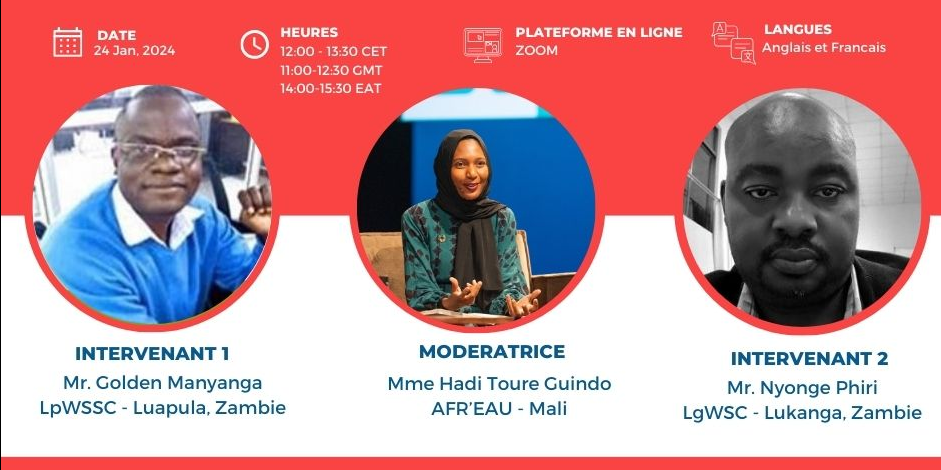 AGENDA
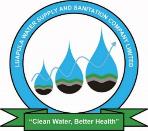 SOCIÉTÉ D'APPROVISIONNEMENT EN EAU ET D'ASSAINISSEMENT DE LUAPULA
Le rôle des services publics commerciaux dans les systèmes d'assainissement inclusifs à l'échelle de la ville et la promotion des villes à défécation ouverte :
par 
Golden MANYANGA
PhD, MBA, BEng. BBA, Pg. D.T,
Directeur principal de l'ingénierie
7
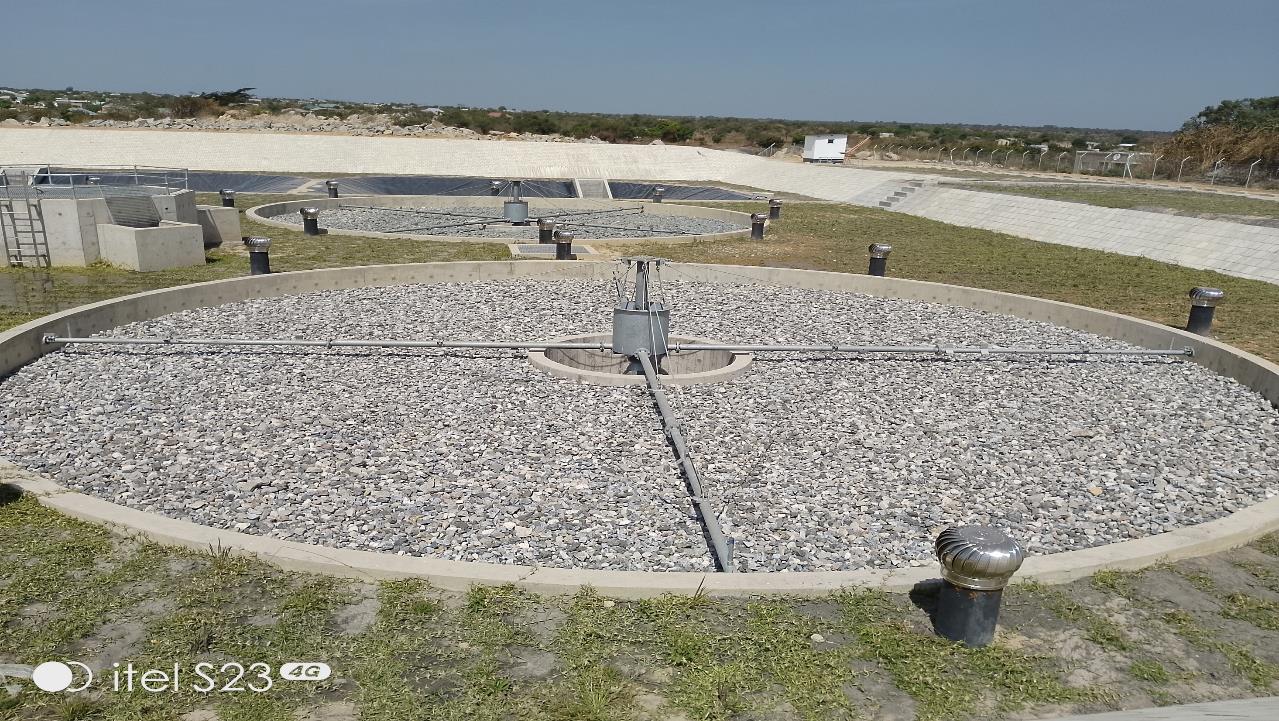 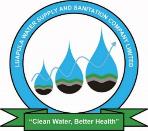 PRÉSENTATION
Introduction
Situation actuelle de l'assainissement au LpWSC
Assainissement inclusif à l'échelle de la ville 
Mise en œuvre du CWIS au LpWSC
Possibilités de mise en œuvre du CWIS
Défis dans la mise en œuvre du CWIS
Conclusion
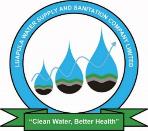 INTRODUCTION
PRÉSENCE OPÉRATIONNELLE ET MANDAT
Luapula a été créée en 2009 et a commencé ses activités en 2010. en vertu de la loi WSS Act 28 de 1997.
La base de clientèle est d'environ 15 000 clients et l'année 2000 ne représente que 13 % des clients raccordés au réseau d'égouts. 
Cependant, 86% des habitants disposent de latrines à fosse, tandis que 46% disposent à la fois de latrines à fosse et d'un système d'assainissement sur place.
La couverture s'étend sur cinq districts, à savoir Mansa, Samfya, Mwense, Kawambwa et Nchelenge. 
La couverture sanitaire est largement assurée à Mansa avec les installations suivantes : station d'épuration, station de pompage, camion-citerne sous vide, etc.
Les principaux services proposés sont la fourniture d'eau, la location de camions-citernes, le conseil et les services de laboratoire.
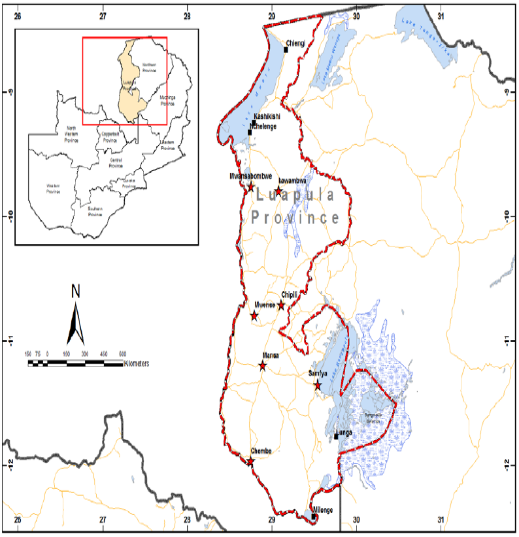 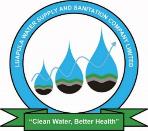 INTRODUCTION DU CWIS AU LPWSC
Le ministère du développement de l'eau et de l'assainissement, par l'intermédiaire de la NWASCO, a engagé les services publics dans l'introduction du CWIS. Les activités suivantes ont été menées ;
Séminaire de lancement à Ndola 2022
Formation à la planification de l'assainissement de manière sécurisée organisée à Lusaka en février 2023.
Étude de faisabilité réalisée pour la construction d’une station de traitement de boues de vidange (STBV) à Mansa.
Engagements communautaires visant à sensibiliser les communautés au programme de gestion des boues de vidange (GBV) et assainissement autonome (AA) prévu.
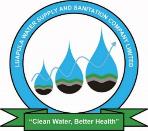 DEFINITION : ASSAINISSEMENT INCLUSIF À L'ÉCHELLE DE LA VILLE
L'assainissement inclusif à l'échelle de la ville (Citywide Inclusive Sanitation - CWIS) est une approche de service public visant à planifier et à mettre en œuvre des systèmes d'assainissement urbain afin d'obtenir les résultats suivants :
Équité - Équité dans la distribution, la tarification, l'accès aux financements publics et la hiérarchisation des services d'assainissement, en accordant une attention particulière aux besoins des pauvres, des personnes marginalisées, des femmes et des jeunes filles.
Sécurité - Quantité de déchets humains gérés en toute sécurité ;et
Durabilité - Gestion des ressources et des revenus pour assurer la pérennité des services d'assainissement.
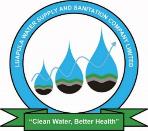 Mise en œuvre du CWIS au LpWSC
Le gouvernement de la République de Zambie est pressé d'atteindre la vision 2030 en matière d'assainissement. Le mandat de la société commerciale a été élargi pour se concentrer sur l'assainissement dans son ensemble, c'est-à-dire l'assainissement autonome et l'assainissement par égout. Le PND (8eme ) souligne la nécessité d'améliorer l'assainissement conformément à l'objectif stratégique 6 relatif à l'eau et à l'assainissement.
L'Union européenne a réorienté ses politiques pour se concentrer davantage sur les autres composantes de l'assainissement qui faisaient défaut auparavant. 
Des politiques ont été élaborées en prévision de ce changement.
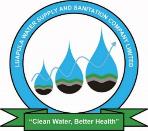 MISE EN ŒUVRE DU CWIS À MANSA - LIGNES DIRECTRICES DU CWIS ÉTABLIES PAR L'AUTORITÉ DE RÉGULATION
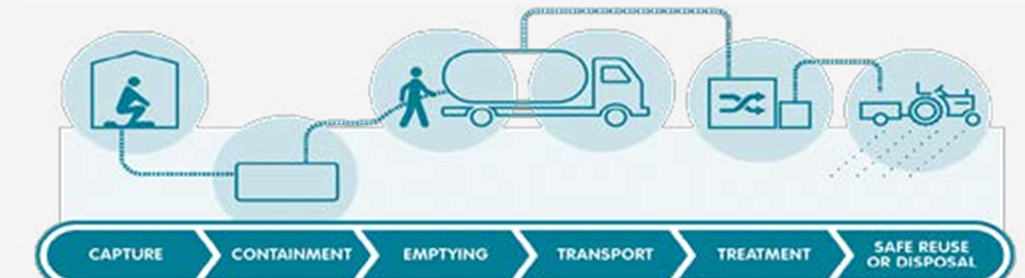 Réutilisation  ou élimination en toute sécurité
TRANSPORT
TRAITEMENT
VIDANGE
CONFINEMENT
CAPTURE
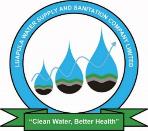 MISE EN OEUVRE DU CWIS A MANSACHAÎNE D'APPROVISIONNEMENT POUR LA GESTION DES BOUES DE VIDANGE
Les services de camions-vidange sont proposés à titre onéreux dans la province.
Engager actuellement des opérateurs privés pour renforcer les capacités de gestion des services FSM.
Jusqu'à présent, 20 experts GBV ont été formés dans toute la province pour gérer les boues de vidange.
CAMION-VIDANGE ASPIRANT LES EAUX D'UNE FOSSE SEPTIQUE
A MANSA. (LPWSC 2023)
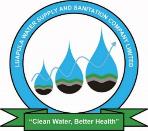 POSSIBILITÉS POUR LES SERVICES PUBLICS DE METTRE EN ŒUVRE LE CWIS
Volonté du gouvernement et environnement favorable
Prêt et grand marché
Monopole des entreprises 
Infrastructure de traitement disponible et à venir.
Communautés volontaires.
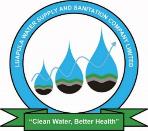 POSSIBILITÉS POUR LES SERVICES PUBLICS DE METTRE EN ŒUVRE LE CWIS
Construction de la station d’épuration
Usine de biogaz
Production de fumier
Nouvelles connexions
STBV à construire
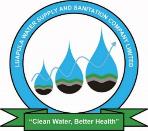 DÉFIS DE LA MISE EN ŒUVRE DU CWIS
LA CULTURE ET LA TRADITION : 
Les habitants ne pensent pas que les questions d'assainissement puissent être discutées ouvertement en raison de l'importance de l'environnement. 
La vie privée y est attachée. Changer cette culture peut être un obstacle

LE MANQUE D'INVESTISSEMENT DANS LES INFRASTRUCTURES D'ASSAINISSEMENT DANS LE PASSÉ : Il y a eu en règle general un manque d'investissements dans l'assainissement par le passé, la plupart des investissements ayant été consacrés à l'eau uniquement.

ABSENCE DE CRÉATION DE LA DEMANDE : Il y a eu une demande de création de  gestion des boues de vidange dans les régions.
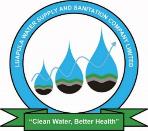 MISE EN ŒUVRE DU CWIS AU NIVEAU DU LPWSC
LPWSC a révisé le plan stratégique pour l'année 2023-2025 et a fait ce qui suit ;

Intégration de l'assainissement autonome et de la gestion des boues de vidange dans le plan
 Restructuration du service commercial pour créer des unités pour l’assainissement autonome
Le service public a l'intention de créer une unité GBV pour gérer les questions relatives aux boues de vidange.
Diagramme de flux d’excrétas (SFD) pour Mansa
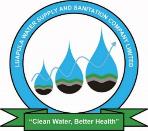 Avec le soutien de la GIZ, une enquête a été menée, ce qui a permis à la société commercial d'obtenir les résultats suivants :

Obtenir les bonnes données sur l'assainissement urbain et les eaux usées pour la société commerciale
Prise de décision fondée sur des données concernant la planification des services, les investissements et la responsabilité.
Faire de l'assainissement une partie intégrante du cadre général du développement urbain à Mansa
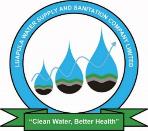 CARTOGRAPHIE DE L'ASSAINISSEMENT À MANSA
Avec le soutien du Conseil national pour l'approvisionnement en eau et l'assainissement, l'exercice suivant est en cours ;
Cartographie SIG de toutes les installations sanitaires.
La ville a été zonée pour la demande créée
Renouvellement de l'image de marque et marketing des deux mandats - assainissement autonome et gestion des boues de vidange - en impliquant les principales parties prenantes.
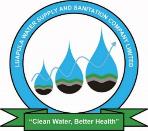 IMPLICATION DES PARTIES PRENANTES DANS LES CWIS EN TANT QUE DÉCIDEURS
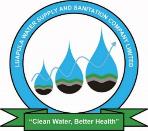 Mise en œuvre du CWIS au sein du LpWSC
La société commerciale a élaboré des politiques et des procédures opérationnelles normalisées en matière d’AA et de GBV.
Des engagements constants sont pris avec les communautés
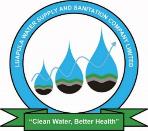 MISE EN ŒUVRE DU CWIS AU SEIN DU LPWSC
Sensibilisation de la communauté à Mansa
Engagement et signature d'un contrat de prestation de services avec les opérateurs privés impliqués dans la vidange des boues
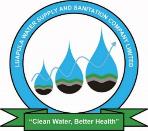 Mise en œuvre du CWIS au sein du LpWSC
Formation des vidangeurs privés
Formation d'un forum WASH, de groupes d'action pour l'assainissement, d'organisations communautaires
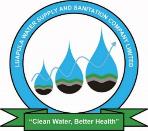 PROMOTION D'UNE VILLE SANS DÉFÉCATION À L'AIR LIBRE GRÂCE AU MANDAT ÉTENDU
Le service public travaille avec les ministères comcernés et les structures déjà existantes.
Formation de groupes d'action pour l'assainissement
Champions WASH
 Technicien en santé environnementale
ONG
5 bassins versants (60 villages déclarés sans defecation à l’air libre)
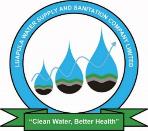 PERSPECTIVES DU CWIS
Plan directeur d'assainissement
Développement de modèles commerciaux GBV/AA
Lobby pour l'investissement dans l'assainissement.
Augmenter l'empreinte et obtenir des opportunités commerciales
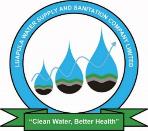 INDICATEURS CLÉS DE PERFORMANCE ET IMPACT/PERFORMANCE
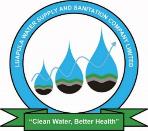 PROMOTION D'UNE VILLE SANS DÉFÉCATION À L'AIR LIBRE GRÂCE AU MANDAT ÉTENDU
Le service public travaille avec les chefs traditionnels en charge de la chefferie.
 Leaders civils au sein des comités de développement de quartier
Mise en œuvre complète de l'assainissement total piloté par la communauté dans la région de Luapula.
Chaque village, chaque école, chaque hôpital devrait disposer au moins d'une installation sanitaire décente.
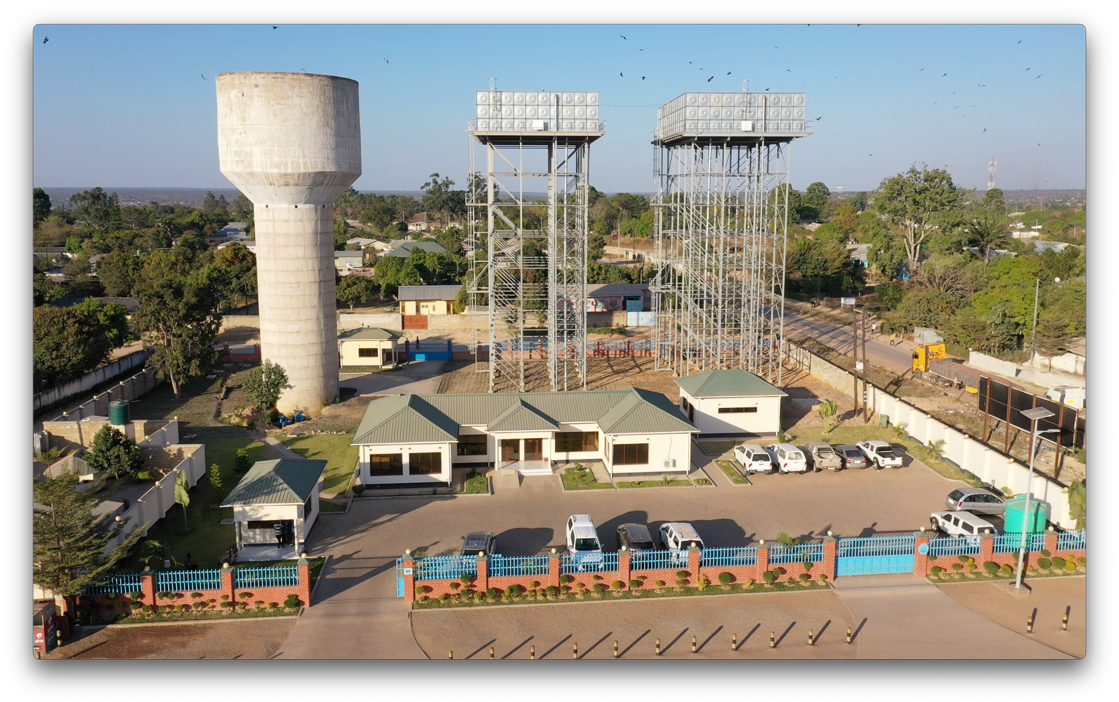 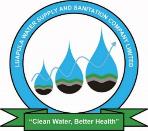 CONCLUSION - Le SCIE est la voie à suivre
MERCI
Lukanga Water Supply and Sanitation Company Ltd
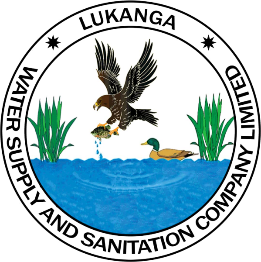 Les services publics favorisent l'assainissement à l'échelle de la ville grâce à l'assainissement sur site et à la gestion des boues en Zambie

Nyonge Phiri 
24th de janvier 2024, Kabwe
Présentateur Nyonge Phiri (B.Eng.R.Eng)
Ingénieur civil et environnemental avec 20 ans d'expérience dans le domaine de l'eau, de l'assainissement et de l'hygiène (WASH) 
Directeur de l'ingénierie à LgWSC
rôle preponderant dans la mise en place de l‘ass. autonome et la gestion des boues de vidange
Responsable des services d'assainissement à LWSC
 a joué un rôle essentiel dans la mise en place de la fonction ass. autonome qui a abouti à la formation de l'unité GBV
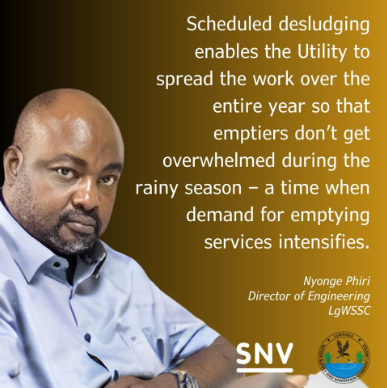 La vidange programmée permet au service public de répartir le travail sur l'ensemble de l'année afin que les vidangeurs ne soient pas débordés pendant la saison des pluies - une période où la demande de services de vidange s'intensifie.
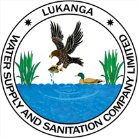 Nyonge Phiri - Lukanga Water Supply and Sanitation Company Ltd - 24.01.2024
Aperçu de la présentation
Introduction et contexte
Formation de la société commerciale
Zone de couverture de LgWSC
Démographie et couverture des services
Réseau d'égouts de Kabwe 
Projet d'assainissement et d'hygiène urbaine pour la santé et le développement (USHHD)
Données de l'étude de base
Soutien de la SNV par l'intermédiaire de l'USHHD 
Principes directeurs du LgWSC 
Comment cela fonctionne-t-il ?
Défis posés par les gestion des boues de vidange à la demande
3. LA VIDANGE PROGRAMMÉE
Qu'est-ce que la vidange programmée ?
Pilotage de la vidange programmée
Enseignements tirés
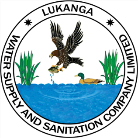 Nyonge Phiri - Lukanga Water Supply and Sanitation Company Ltd - 24.01.2024
1. Introduction et contexte
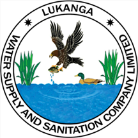 1. Introduction et contexte
Formation des services publics
A commencé ses activités en tant que fournisseur de services d'eau et d'assainissement le 1er février 2007.
Société privée (enregistrée en vertu de la loi sur les sociétés) détenue par les municipalités de sa zone de service
Elle est actuellement active dans 9 districts de la province centrale.
Nyonge Phiri - Lukanga Water Supply and Sanitation Company Ltd - 24.01.2024
CONTEXTE ET INTRODUCTION
Districts opérationnels
Chibombo
Chisamba
Kabwe 
Kapiri Mposhi 
Mkushi 
Serenje
Mumbwa
Shibuyunji

Les opérations n'ont pas encore commencé :
Chitambo
Luano et 
Ngabwe
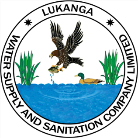 Nyonge Phiri - Lukanga Water Supply and Sanitation Company Ltd - 24.01.2024
CONTEXTE ET INTRODUCTION
Démographie et couverture des services
Population de la zone de service : 481.163 personnes
Kabwe : 4ème ville de Zambie 
Nombre de raccordements d'abonnés à l'eau : 32,000 
Nombre de raccordements de clients au réseau d'égouts : 13,175 
Eau produite : 14,2 millions m3/an 85,1 % de couverture du service d'approvisionnement en eau
Traitement des effluents d'égout jusqu'à 0,6 million de m3/an. 59 % de couverture des services d'assainissement, dont 19 % de réseaux d'égouts et 40 % de différentes formes de systèmes d'assainissement non conventionnels
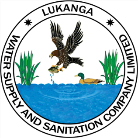 Nyonge Phiri - Lukanga Water Supply and Sanitation Company Ltd - 24.01.2024
Réseau d'égouts de Kabwe
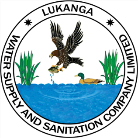 Nyonge Phiri - Lukanga Water Supply and Sanitation Company Ltd - 24.01.2024
2. Projet d'assainissement et d'hygiène urbaine pour la santé et le développement (USHHD)
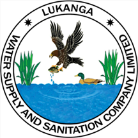 Projet d'assainissement et d'hygiène urbaine pour la santé et le développement (USHHD)
La Zambie est l'un des cinq pays qui mettent en œuvre le projet d'assainissement et d'hygiène urbaine pour la santé et le développement (USHHD), financé par le gouvernement néerlandais.
L'USHHD fait partie du Consortium néerlandais WASH SDG, qui comprend l'Alliance WASH, SNV et PLAN International.
Lukanga et Chambeshi Water Supply and Sanitation Co Ltd se sont associés à SNV pour mettre en œuvre le projet.
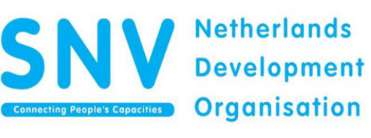 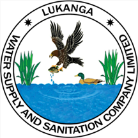 Nyonge Phiri - Lukanga Water Supply and Sanitation Company Ltd - 24.01.2024
Projet d'assainissement et d'hygiène urbaine pour la santé et le développement (USHHD)
Données de l'étude de base
Couverture de l'assainissement par les égouts : 19%
Défécation à l’air libre: 12.4%
Accès à des toilettes fonctionnelles, propres et privées à Kabwe : 57%.
les pratiques dangereuses des vidangeurs manuels : ils enterrent les boues à côté dans les localités car ils n'ont pas de dispositif de transport
Le vidangeur ne dispose pas de protocoles pour faire face aux déversements accidentels.
Pour les vidangeurs motorisés, il existe des camions de vidange fournis par l'Union européenne et le secteur privé. D'où la nécessité d'élaborer des protocoles en matière de santé et de sécurité au travail et de gestion des accidents.
Les services de vidange mécanique sont limités aux fosses septiques
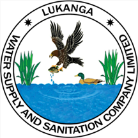 Nyonge Phiri - Lukanga Water Supply and Sanitation Company Ltd - 24.01.2024
Principes directeurs pour atteindre l'ODD 6.2
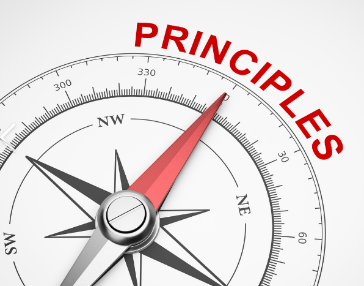 Assurer l'accès
Adéquat pour les clients
Équitable 
Assainissement et hygiène pour tous
Approche participative 
Instruments basés sur le marquage
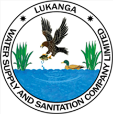 Nyonge Phiri - Lukanga Water Supply and Sanitation Company Ltd - 24.01.2024
Mise en place d’une gestion des boues de vidange à la demande
Soutien de la SNV par l'intermédiaire de l'USHHD 
Élaborer un document de stratégie de l’assainissement autonome
Mise en place d'une organisation communautaire 
 construction d’une station de traitement des boues de vidange (STBV)
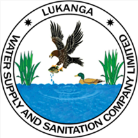 Nyonge Phiri - Lukanga Water Supply and Sanitation Company Ltd - 24.01.2024
Mise en place d’une gestion des boues de vidange à la demande
Développement de la stratégie
Embauche d'un consultant
Ateliers organisés
Engagement des parties prenantes par le biais d'une plateforme multipartite
Rédaction du document de stratégie
Campagnes de la BCC visant à promouvoir la vidange des fosses et l'élimination des déchets en toute sécurité
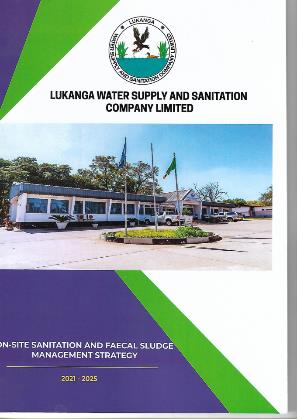 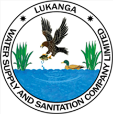 Nyonge Phiri - Lukanga Water Supply and Sanitation Company Ltd - 24.01.2024
Mise en place d’une gestion des boues de vidange à la demande
Création d'une entreprise communautaire 
Identification des vidangeurs informels
Formation 
Vaccination (hépatite B, choléra, tétanos)
Fourniture d'EPI
Mise à disposition de moyens de transport et d'outils
Enregistrement de l’entreprise communautaire
Commercialisation des services
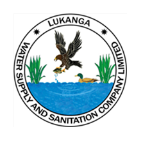 Nyonge Phiri - Lukanga Water Supply and Sanitation Company Ltd - 24.01.2024
Mise en place d’une gestion des boues de vidange à la demande
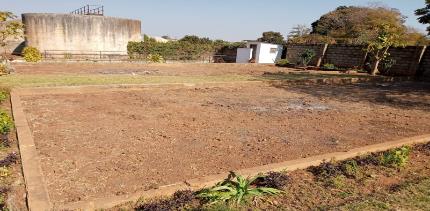 Construction de la STBV
Engagement d'un consultant pour la conception de la STBV
Toutefois, les ressources n'ont pas été suffisantes pour permettre une mise en œuvre complète de la conception
LgWSC a identifié une ancienne installation de traitement dont les lits de séchage pourraient être réhabilités.
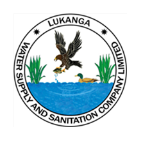 Nyonge Phiri - Lukanga Water Supply and Sanitation Company Ltd - 24.01.2024
Mise en place d’une gestion des boues de vidange à la demande
Confinement
Transport
Réutilisation/ élimination
Traitement
Vidange
Réseau d‘egouts/
station de pompage
Station d‘épuration des eaux usées
Station de traitement décentralisée (DEWATS)
Fosse séptique
Camion de vidange/ Ugavac
Compost et biosolides traités, biogaz
Station de traitement des boues de vidange (STBV)
Toilette à chasse
station de transfert mobile pour camions légers
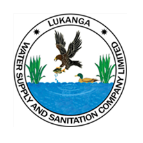 Latrine à fosse
Barrils
Outils modifiés
Nyonge Phiri - Lukanga Water Supply and Sanitation Company Ltd - 24.01.2024
Mise en place d’une gestion des boues de vidange à la demande
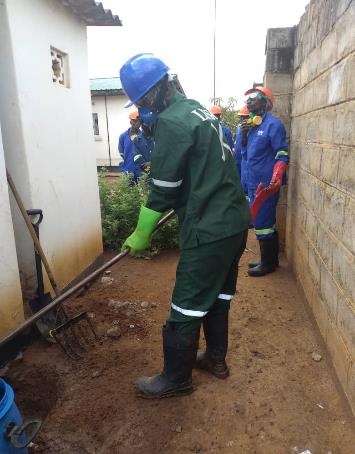 Comment cela fonctionne-t-il ?
Engagement communautaire et marketing des services
Demandes de service de la part des clients
Évaluation de la vidange des toilettes
Le client effectue le paiement des services 
Le client reçoit un appel l'informant d'une prochaine vidange de sa propriété. 
 L'équipe de vidangeurs effectue la vidange des toilettes et dépose les excrétas à la STBV
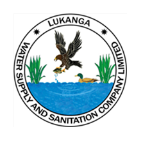 Nyonge Phiri - Lukanga Water Supply and Sanitation Company Ltd - 24.01.2024
Mise en place d’une gestion des boues de vidange à la demande
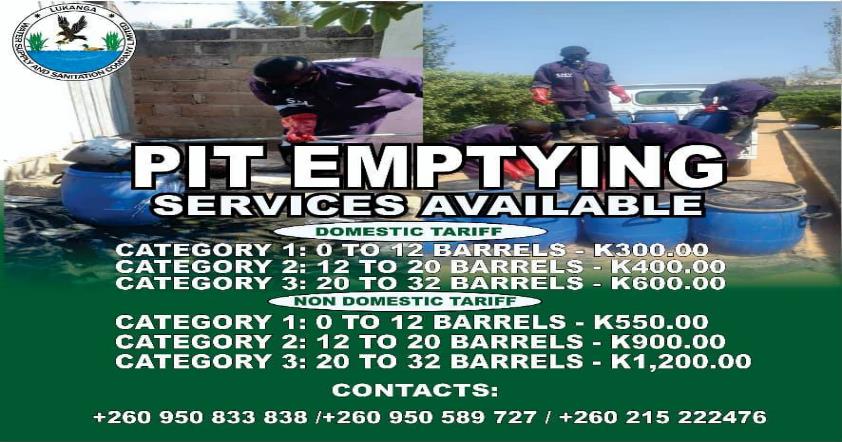 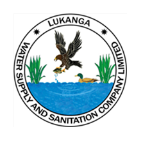 Nyonge Phiri - Lukanga Water Supply and Sanitation Company Ltd - 24.01.2024
Mise en place d’une gestion des boues de vidange à la demande
Défis posés par la GBV à la demande
Le volume des ventes n'est pas suffisant pour soutenir la participation du secteur privé (lenteur de l'adoption des services).
Caractère saisonnier de la demande de vidange
Difficile de collecter des données dans les communautés
Des services abordables pour les pauvres
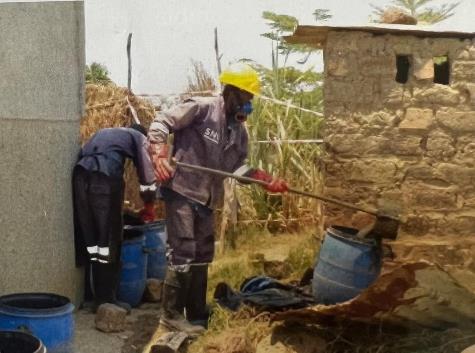 Nyonge Phiri - Lukanga Water Supply and Sanitation Company Ltd - 24.01.2024
3. VIDANGE PROGRAMMÉE
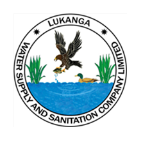 Qu'est-ce que la vidange programmée ?
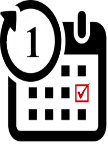 Dans le cadre d'un service de vidange programmé... 
Toutes les fosses septiques de la ville sont visitées une fois au cours d'un cycle fixe. 
et la vidange obligatoire est effectuée...
selon un calendrier prédéterminé...
par un ou plusieurs prestataires de services agréés...
qui sont payés par les revenus collectés par les services publics au fil du temps 
et acheminent les boues en toute sécurité vers un site d'élimination désigné en vue de leur traitement et de leur réutilisation
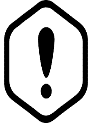 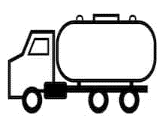 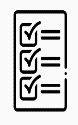 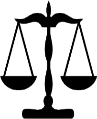 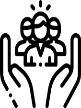 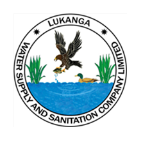 Nyonge Phiri - Lukanga Water Supply and Sanitation Company Ltd - 24.01.2024
VIDANGE PROGRAMMÉE
Pilotage de la vidange programmée
Zonage de la zone de service
Engagement communautaire et marketing des services
Enregistrement des clients (preuve de résidence et enregistrement national)
Évaluation de la vidange des toilettes
Création d'un compte client (les clients disposant déjà d'un compte d'eau n'ont pas besoin d'ouvrir un autre compte)
Le client paie sur son compte par le biais de diverses méthodes de paiement (1USD/ mois).
Le service de vidange est programmé et effectué pour la zone.
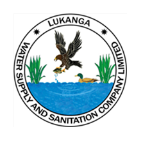 Nyonge Phiri - Lukanga Water Supply and Sanitation Company Ltd - 24.01.2024
VIDANGE PROGRAMMÉE
Enseignements tirés
Le modèle de vidange programmée a donné de meilleurs résultats dans les zones à faibles revenus.
Au début, il est difficile d'amener les communautés à contribuer au régime.
Une fois qu'elle a été adoptée, elle se répand comme une traînée de poudre.
Une station de traitement de plus grande capacité est nécessaire
Il est nécessaire d'avoir un système de vidange à la demande fonctionnant en parallèle.
En dehors des grandes villes, la participation du secteur privé à la GBV est très faible. Le service public doit donc contribuer à susciter l'intérêt des entreprises. 
Le modèle répartit le travail sur l'ensemble de l'année au lieu de faire de la vidange une activité saisonnière pour la saison des pluies.
Le cadre juridique présente des lacunes
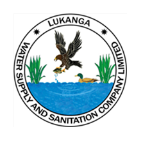 Nyonge Phiri - Lukanga Water Supply and Sanitation Company Ltd - 24.01.2024
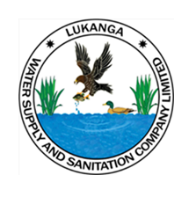 Merci de votre attention !Nyonge Phiri(B.Eng. R. Eng)Directeur de l'ingénierienyongephiri@gmail.com+260 979 281 183+260 215 222 474
Siège social Lukanga Water House, Munkoyo Street
P.O. Box 81745 KABWE, ZAMBIE
TEL : +260 215 222474, FAX : +260 215 222 475
Courrier électronique : info@lukangawater.co.zm
Discussion guidée 
- 
Questions et réponses
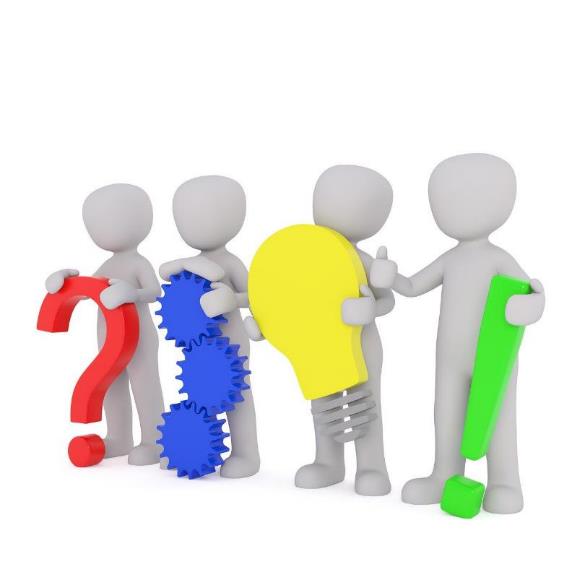 Série de webinaires sur l'engagement des services publics dans l'assainissement
Calendrier
Tous les enregistrements et présentations sont disponibles sur susana.org
La discussion continue sur forum.susana.org